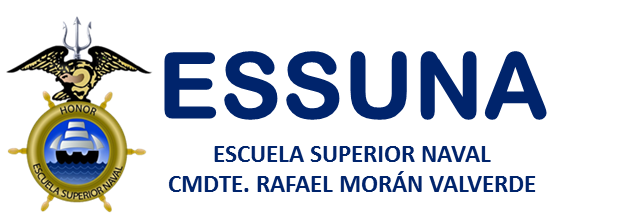 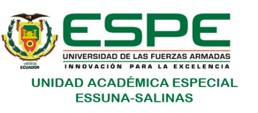 UN SEGUNDO IDIOMA EN LA ESCUELA SUPERIOR NAVAL CMTE RAFAEL MORÁN VALVERDE Y SU APORTE EN LA CARRERA DE CIENCIAS NAVALES
ELABORADO POR: 
GM 4/A SILVA RENGIFO, KEVIN ANDRÉS
1
AGENDA
PROBLEMA
JUSTIFICACIÓN
OBJETIVO GENERAL
OBJETIVOS ESPECÍFICOS
FUNDAMENTACIÓN TEÓRICA
FUNDAMENTACIÓN METODOLÓGICA
RESULTADOS DE LA INVESTIGACIÓN 
PROPUESTA.
CONCLUSIONES
RECOMENDACIONES
2
PROBLEMA
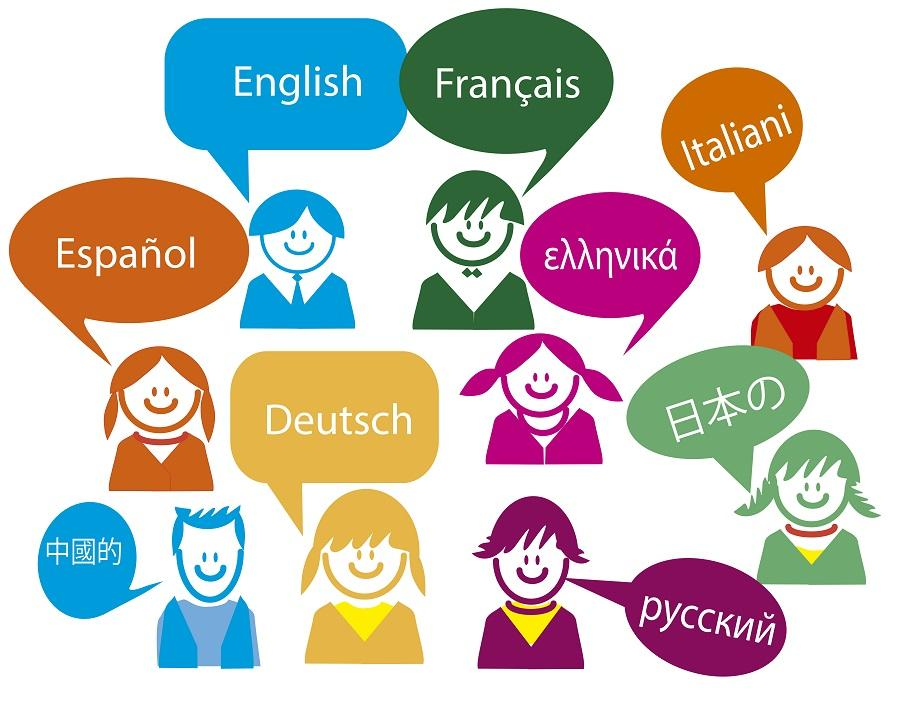 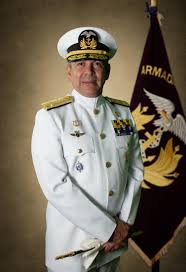 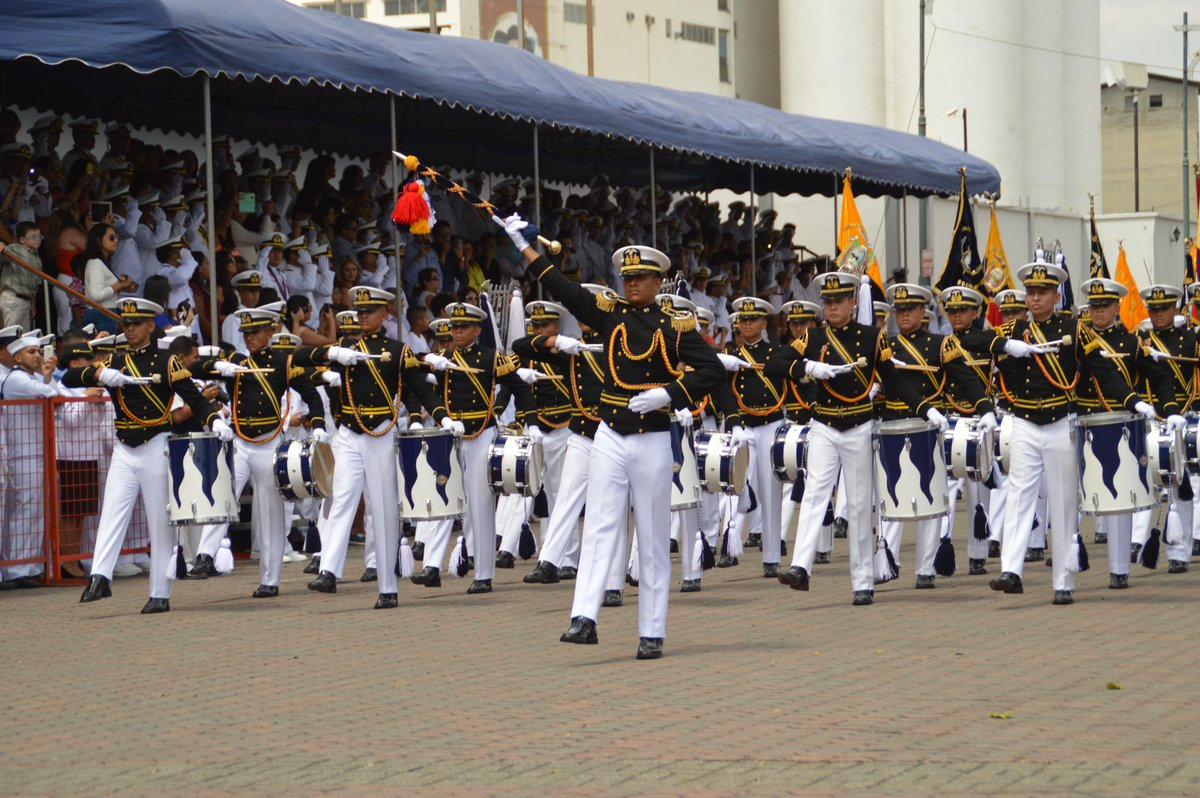 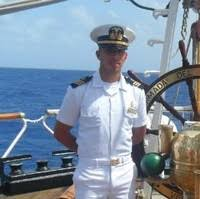 3
[Speaker Notes: La importancia de conocer un segundo idioma como futuro oficial de marina exige que durante su formación se fortalezca y se convierta en aprendizaje significativo, empleando correctamente el tiempo, medios y recursos que la Universidad de las fuerzas armadas y la Escuela Superior Naval poseen]
JUSTIFICACIÓN
4
OBJETIVO GENERAL
5
OBJETIVOS ESPECÍFICOS
6
FUNDAMENTACIÓN TEÓRICA
7
Los idiomas dentro de las Fuerzas Armadas.
Una necesidad imperativa para la seguridad y defensa, es la capacidad de entender idiomas y tener de percepción de distintas culturas, esto promoverá las relaciones internacionales y ayudará a entender las amenazas que representan los posibles adversarios.
8
Marco Común Europeo de Referencia para las Lenguas (MCERL)
9
Reglamento de Régimen Académico (2017). 
Art.30.- Aprendizaje de una lengua extranjera. – “ (…) las lES garantizarán el nivel de suficiencia del idioma para cumplir con el requisito de graduación de las carreras de nivel técnico, tecnológico superior o sus equivalentes y tercer nivel o grado, deberán organizar u homologar las asignaturas correspondientes desde el inicio de la carrera. La suficiencia de la lengua extranjera deberá ser evaluada una vez que el estudiante haya cursado y aprobado el 60% de las asignaturas de la carrera; tal prueba será habilitante para la continuación de sus estudios, sin perjuicio de que este requisito pueda ser cumplido con anterioridad. (…).

(…)Para las carreras de tercer nivel o grado, se entenderá por suficiencia en el manejo de una lengua extranjera el nivel correspondiente a B1 del Marco Común Europeo de referencia para las Lenguas."
10
FUNDAMENTACIÓN METODOLÓGICAENCUESTAS
11
Pregunta#2 ¿Estaría usted de acuerdo en usar su tiempo libre para perfeccionar sus conocimientos en el idioma inglés?
35
136
25
14
4
12
Pregunta #3 ¿Le gustaría escuchar el régimen de la Brigada de guardia marinas en idioma inglés?
13
Pregunta #9 ¿Cree usted que el conocimiento de idiomas extranjeros puede ayudar al guardiamarina a desenvolverse mejor en otras asignaturas, dándole la oportunidad de acceder a la bibliografía escrita en otros idiomas?
14
¿Piensa usted que saber otro idioma seria ventajoso para el futuro Oficial de Marina al momento de ser elegido para cursar estudios en el extranjero?
171
15
TEST EN LÍNEA
16
RÉCORDS ACADÉMICOS
17
REGISTRO DE PRESTAMOS DE LIBROS
18
PLAN PILOTO
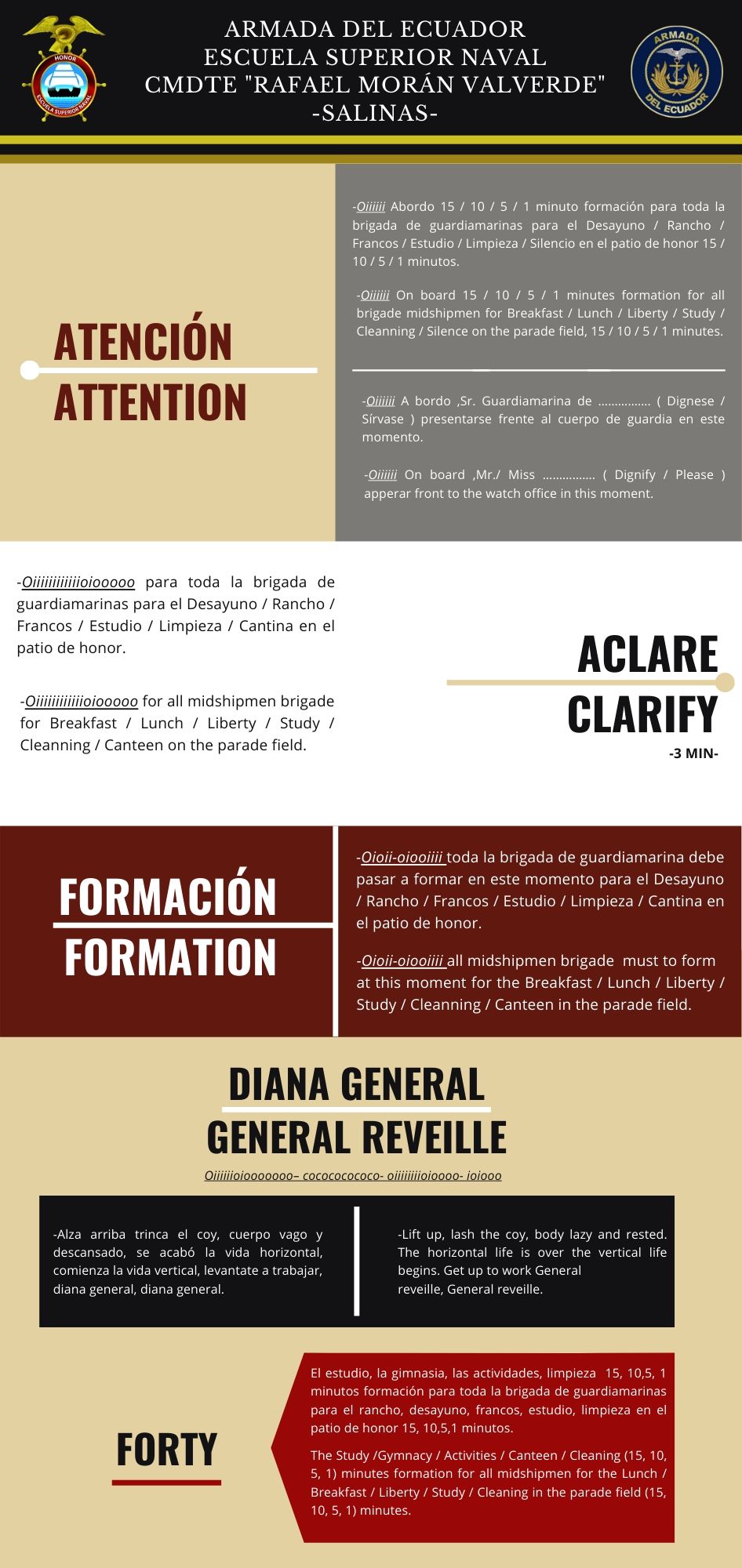 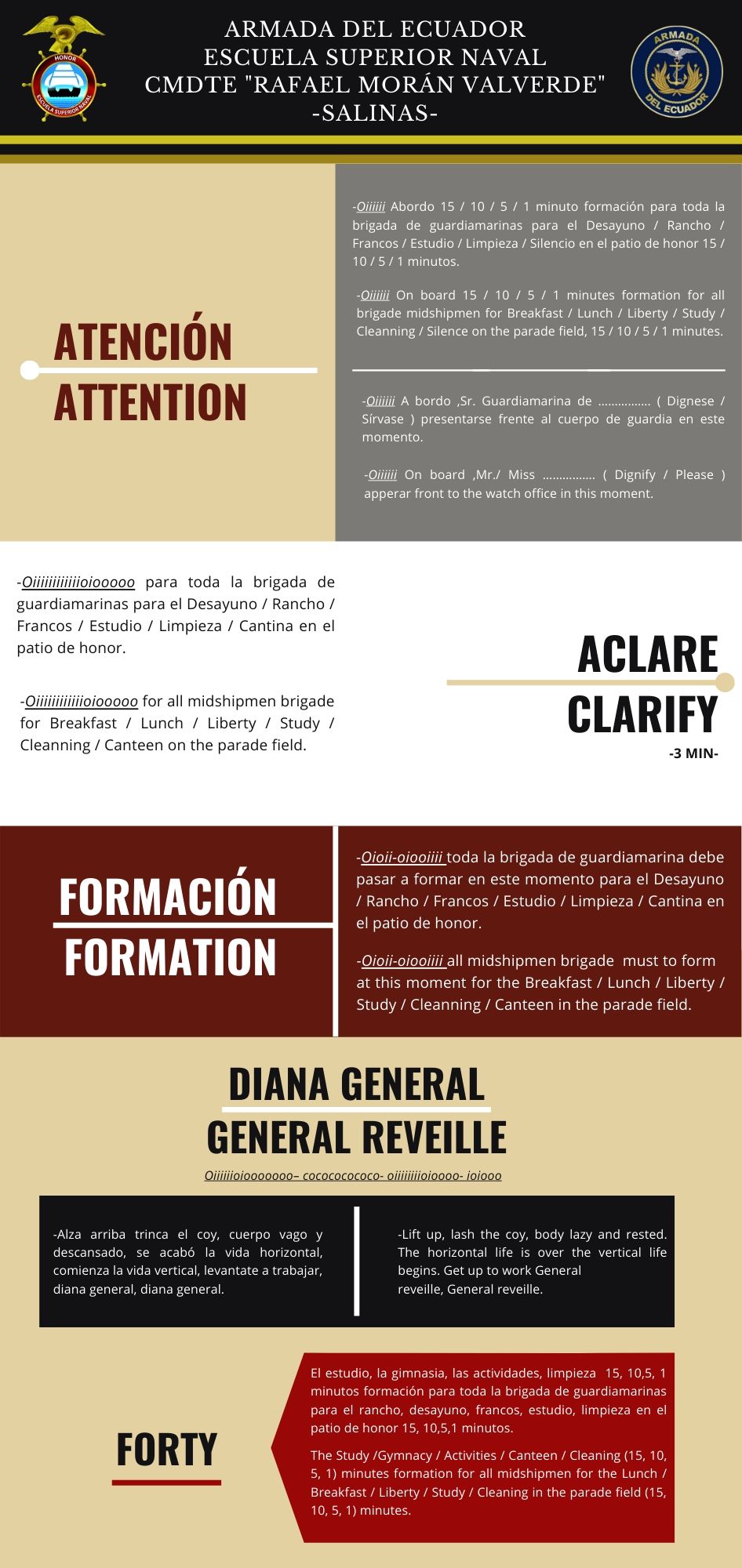 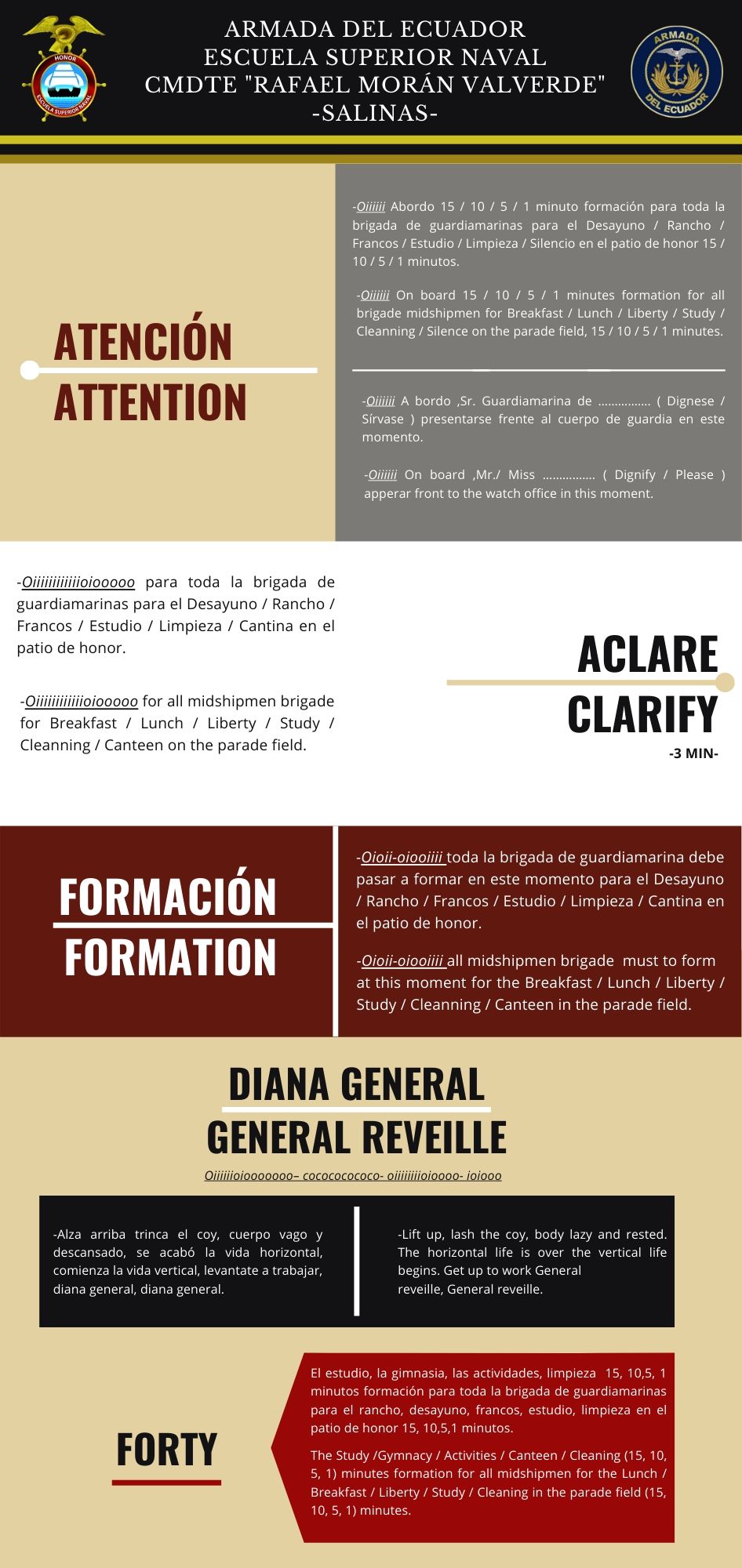 19
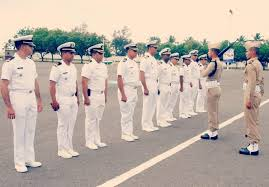 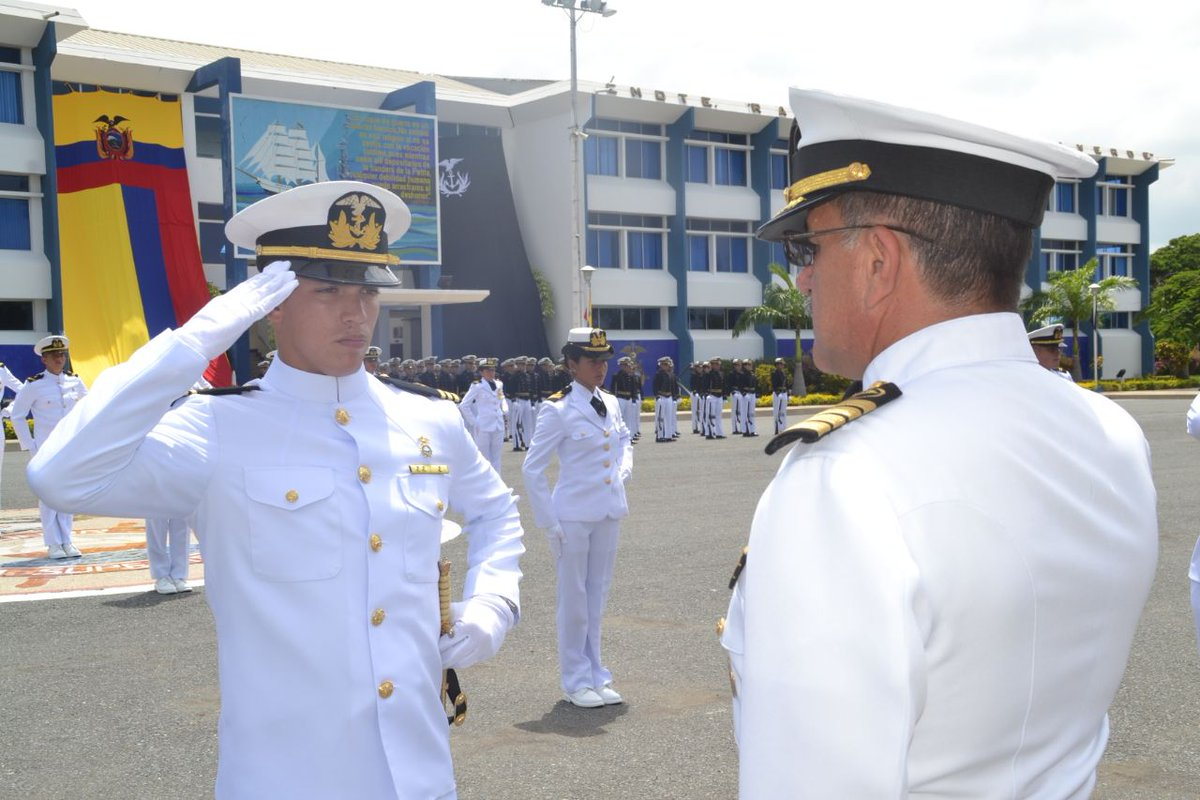 20
CONCLUSIONES
El empleo de los tipos de aprendizaje como el auditivo, visual y kinestésico permitirá que los guardiamarinas generen un conocimiento significativo en el perfeccionamiento del idioma inglés, incurriendo de manera positiva en la futura vida profesional de los aspirantes a oficiales de la Armada del Ecuador.
La información obtenida durante el desarrollo de este trabajo investigativo permitió verificar que los guardiamarinas no optimizan u organizan su tiempo, limitando su proceso de aprendizaje, desperdiciando los recursos que la Escuela Superior Naval ofrece.
El uso de los tipos de aprendizaje a través del plan piloto facilitará el proceso de aprendizaje y perfeccionamiento del idioma inglés  ayudando a los guardiamarinas a optimizar su tiempo, explotando los beneficios que ofrece la comunicación y un ambiente donde todos hablen inglés.
21
RECOMENDACIONES
Proponer a los oficiales, guardiamarinas y docentes el uso de libros en inglés para actividades extracurriculares como tareas e investigaciones a fin de desarrollar las destrezas del área lingüística de manera autónoma.
Incentivar a los guardiamarinas a usar la mayor parte de su tiempo administrativo a practicar el inglés hablado, recalcando que dominar al menos un idioma brindará muchas oportunidades en la vida profesional como futuro Oficial de Marina.
22
Motivar a la brigada de guardiamarinas a obtener el FCE (First Certificate) ya que al contar con un certificado internacional que avale sus conocimientos motivará y generará en su entorno la necesidad de obtener el mismo y en un futuro exigir que sea de manera oibligatoria para la graduación de Oficiales de Marina.
23